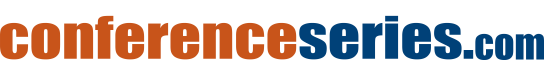 12th World Climate Change Conference

October 04-05, 2021 London, UK

Theme: 
“Climatology, The Science of Global Weather Systems over the Long Term”. 

Contact us: 
MAIL: Climatechange@meetingsnexpo.com
URL: https://climatechange.environmentalconferences.org/
CLIMATE CHANGE 2021
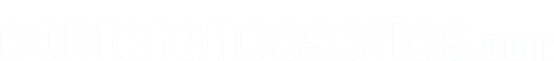 B2B
Meetings

2
Days Of Scientific
Exchange

15+
Scientific Sessions

80+
International Expert
Faculty Members

20+
Exhibitors
INVITATION
Dear Colleagues,

 Conference Series LLC LTD is delighted to welcome you for the Prestigious “12th World Climate Change Conference.” focusing on Climatology, The Science of Global Weather Systems over the Long Term and We are confident that you will enjoy the Scientific Program of this upcoming Conference. We look forward to see you.

With Regards
CLIMATE CHANGE 2021
Operating Committee, Conference Series LLC LTD
https://laboratorymedicine.europeannualconferences.com/
/
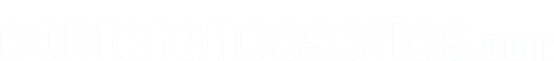 PROGRAM ANNOUNCEMENT
VENUE & ACCOMMODATION
London, UK

Abstract Submission Opens: April 01, 2021
Registration Opens: April 15, 2021
Early Bird Registration: May 10, 2021
Mid Date Registration: July 15, 2021
On Spot Registration: October 04, 2021


EXHIBITION AND SPONSORSHIP
An Exhibition will be held concurrently with the Conference. Thanks to exhibitors from all over the world, attendees will have a complete overview of new findings in the field of food safety.
https://climatechange.environmentalconferences.org/